ITC FACULTY OF GEO-INFORMATION SCIENCE AND EARTH OBSERVATION
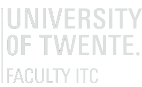 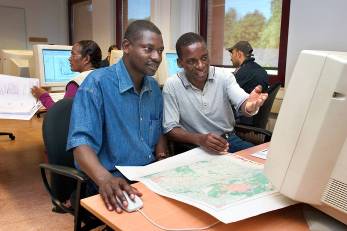 Photo: Gerard Kuster
What is driving a partnership ?
Mission and Vision of the University 
Does a partnership fit in ? Does it serve a purpose ?
What role does it have to play ?

What kind of strategies can be used ?


Example:
Mount Royal University, 
	 Calgary, Canada
Partnerships over time
Changing focus of academic partnerships
Joint Education
Joint MSc degree courses
Joint MSc degree and joint research
Exchange and internships
Joint PhD
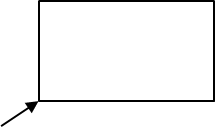 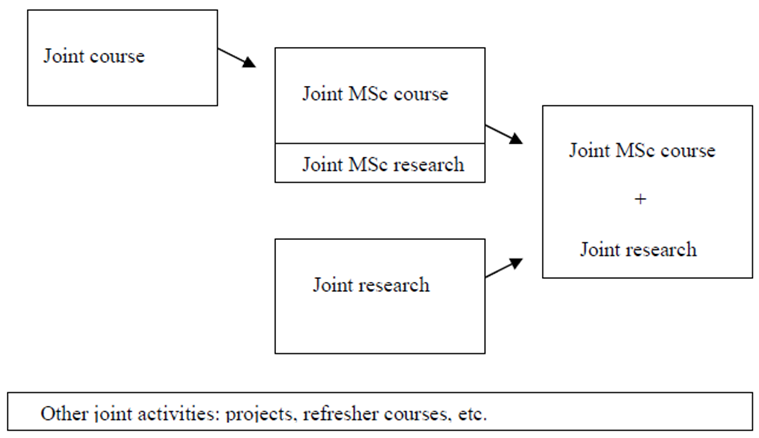 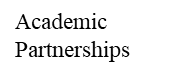 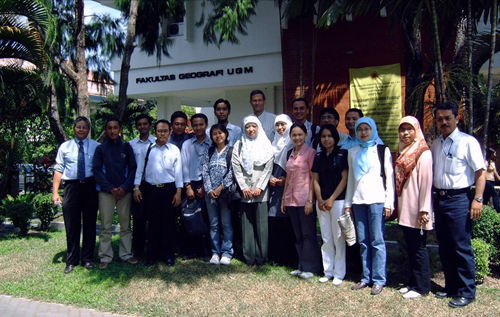 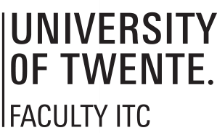 sustainable international partnerships
Key features
Know your partners well
Clear communication
Frequent meetings (especially in the beginning)
Long-term commitment 
Clear objectives with benefit for all parties involved
Flexibility and understanding
Equality and trust between partners

End Scenario
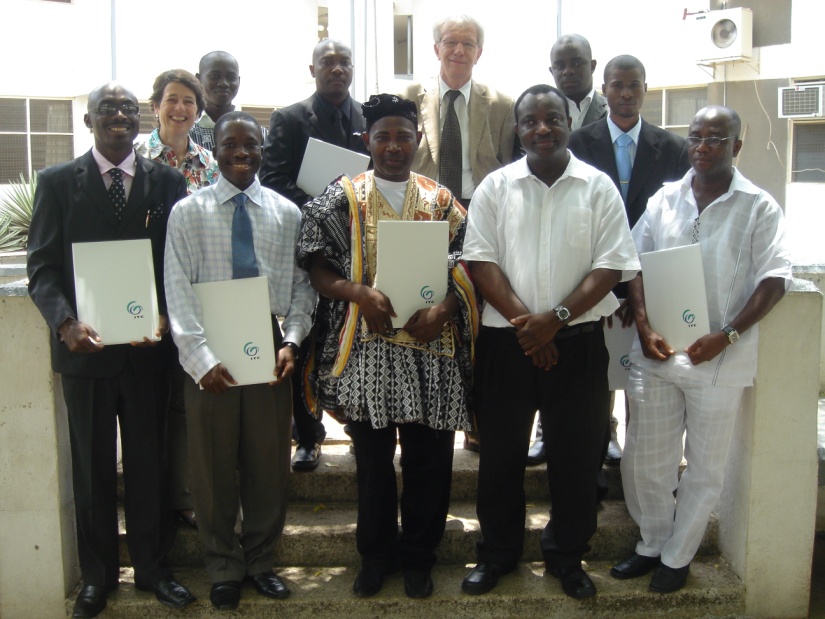 sustainable international partnerships
Good practices
Equal partnership without dominance of one party
Gradual development of academic partnership 
Broader (Academic) partnership
Start small and get to know each other well
Work out technical and logistical support, clear tasks and responsibilities 
Spread of funding sources
Alternative for joint or double degree
Bologna tools
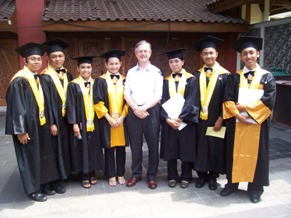 sustainable international partnerships
Good practices
Gradual development of academic partnership 
Short courses         Certificate          Diploma          Degree

Spread of funding sources
Fellowships, funding           Dependency on single source

Alternative for joint or double degree
Parallel streams

Bologna tools
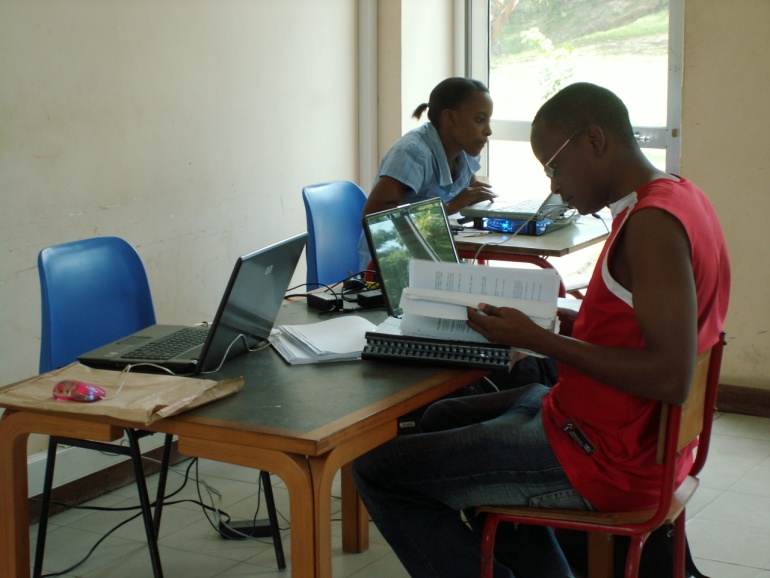 sustainable international partnerships
challenges
Different academic systems (legislation, credits, etc)
Recognition of foreign degrees
Problematic research environments
Access to scientific information, internet, library
Matching criteria of different accreditation bodies
Equivalence 
Funding for staff and student mobility
Funding for development of facilities
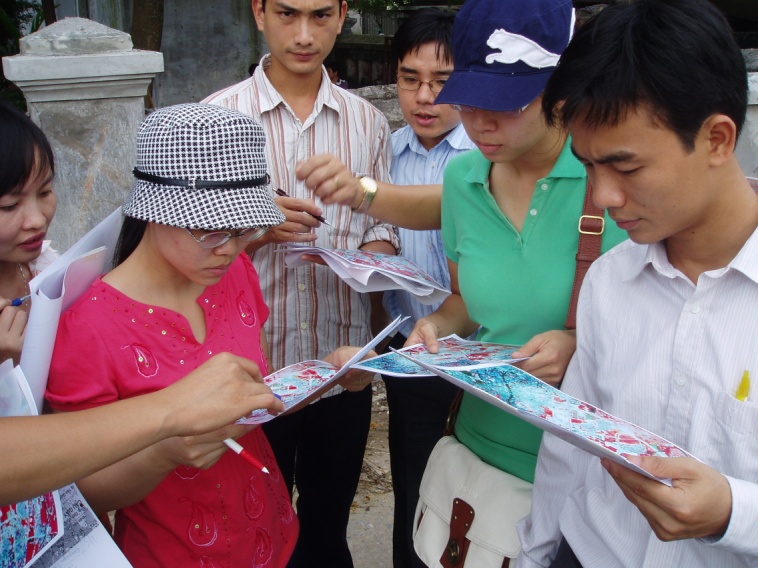 sustainable international partnerships
challenges
Different academic systems (legislation, credits, etc)
Credit transfer (ECTS), mutual recognition

Problematic research environments
Access to scientific information, internet, library
Joint MSc supervision, joint research

Equivalence
NVAO:  > 60 %
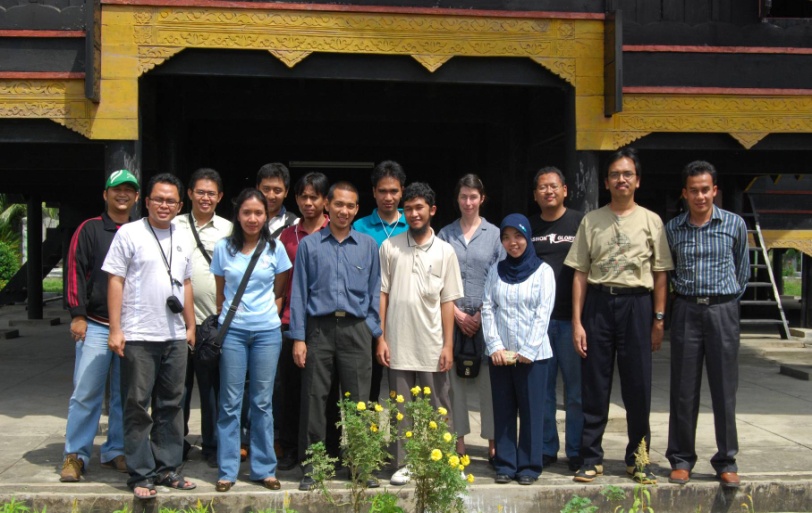 Sustainable international partnerships
How can international partnerships be supported ?
Organizational structure to support initiatives 
    (International Office, Project Services Bureau)
Allocation of staff time and other resources (but what academic staff can do has its limits)
All parts of your institutions will be involved (Management, IO, admission, library, finance and administration)
Allocation of funds, staff time for acquisition
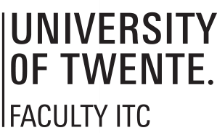 What if ….
Institutions enter into most partnerships with the assumption that everything will go well. But ….

Also think about what might be conditions to stop cooperation

Exit Strategy
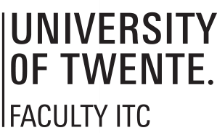 Examples of structural partnerships
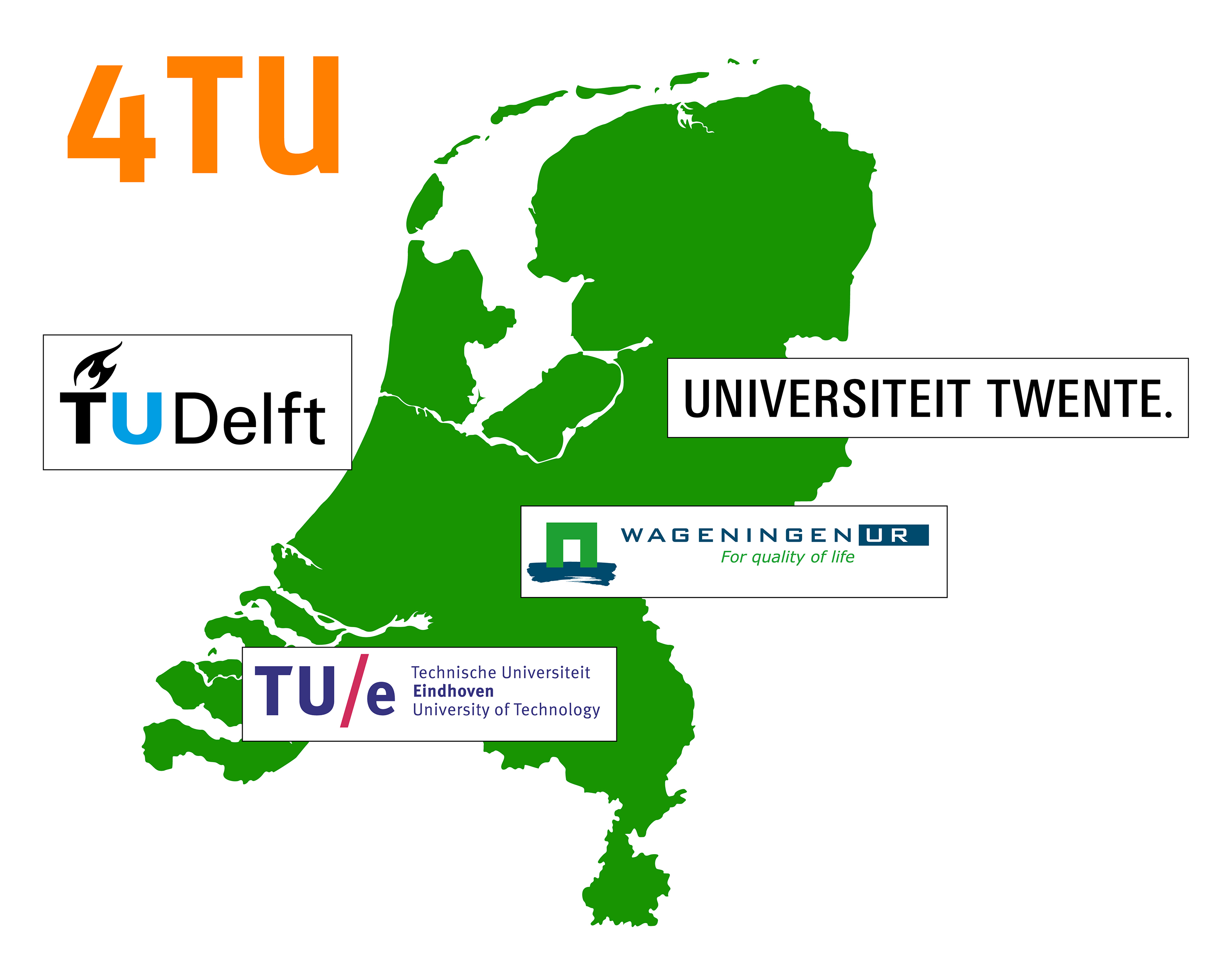 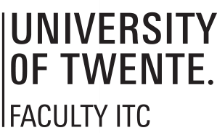 Examples of structural partnerships
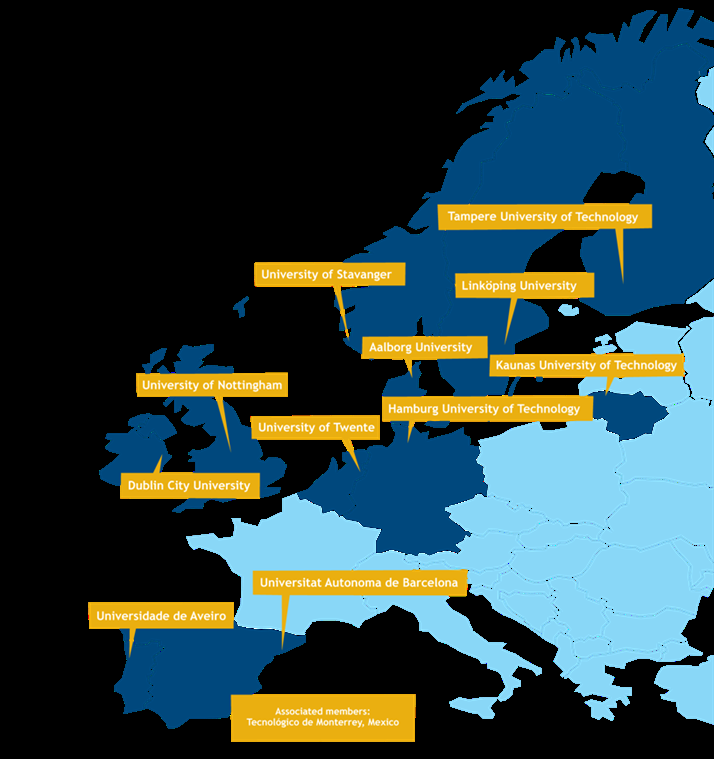 European Consortium of Innovative Universities
Collective emphasis on innovation, creativity and societal impact, driving the development of a knowledge based economy

Innovation and entrepreneurship
Regional development
Excellence of research
Innovation in teaching and learning
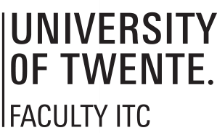 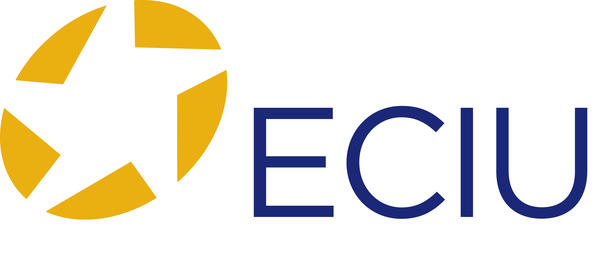 Examples of structural partnerships
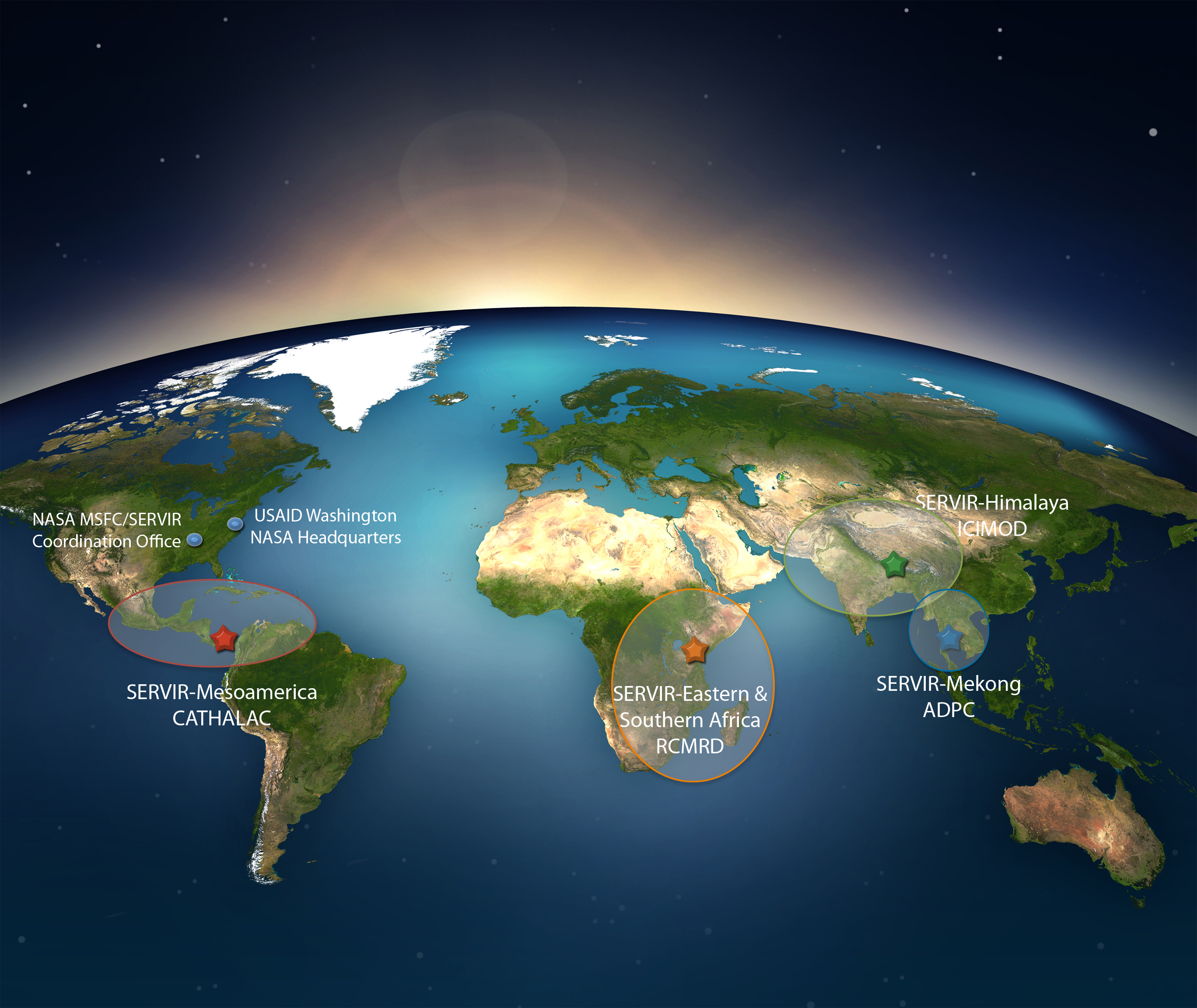 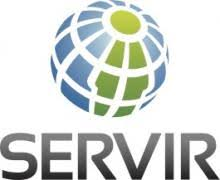 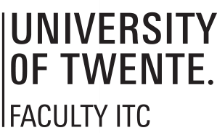 Thank you!
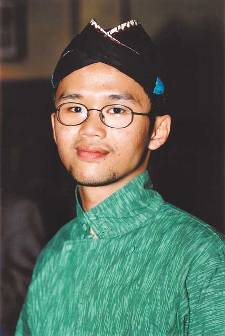 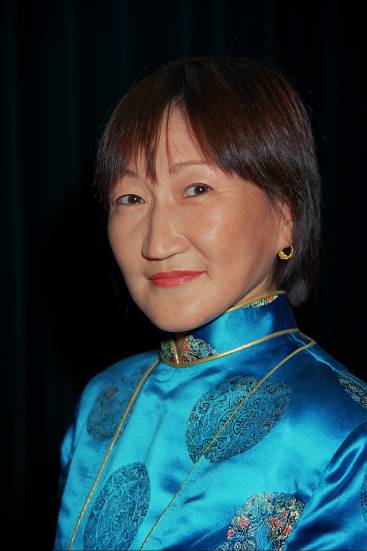 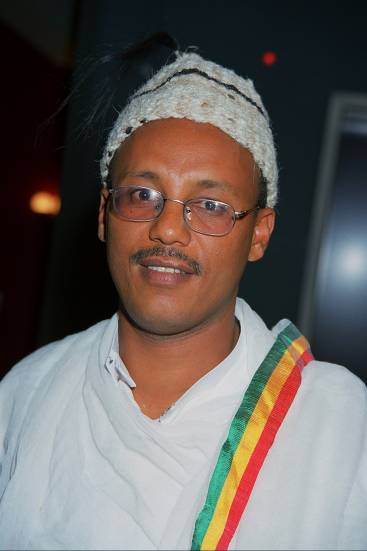 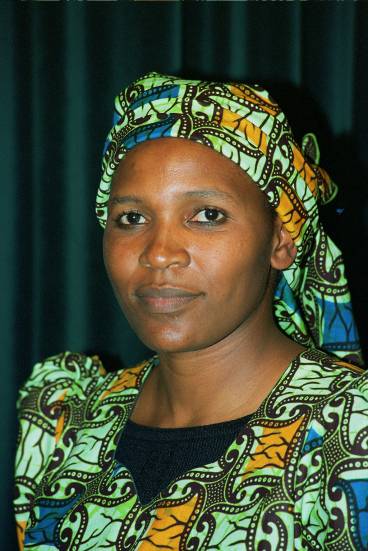 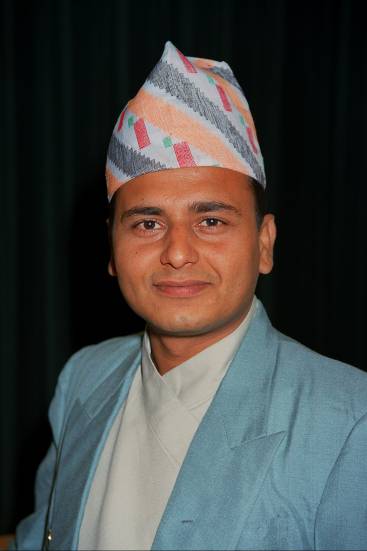